Innovation Centre Project Update
Agreed project scope / targets: 
The design, build and operation of a 3,000 sq. metre enterprise/innovation space  in the County
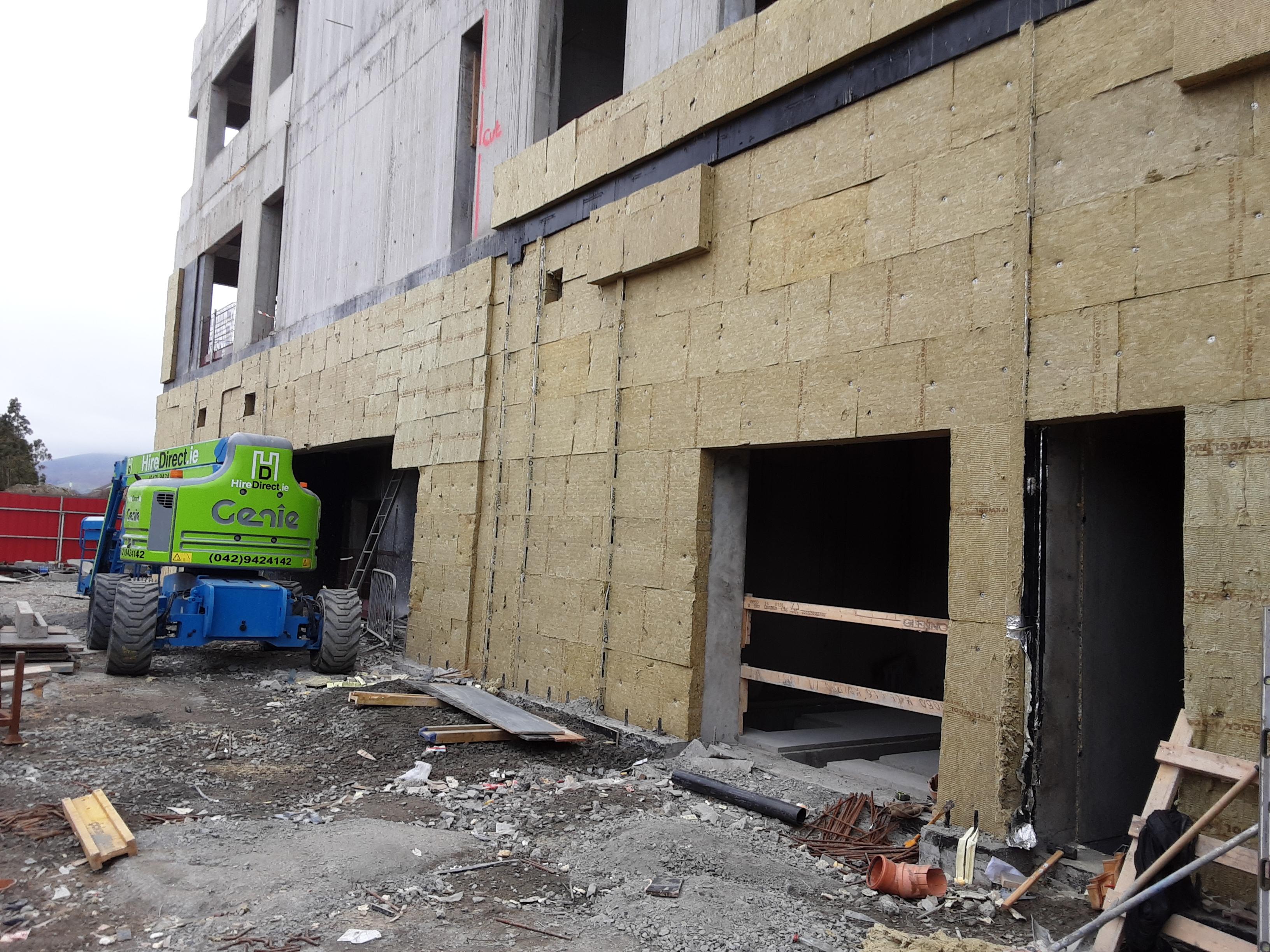 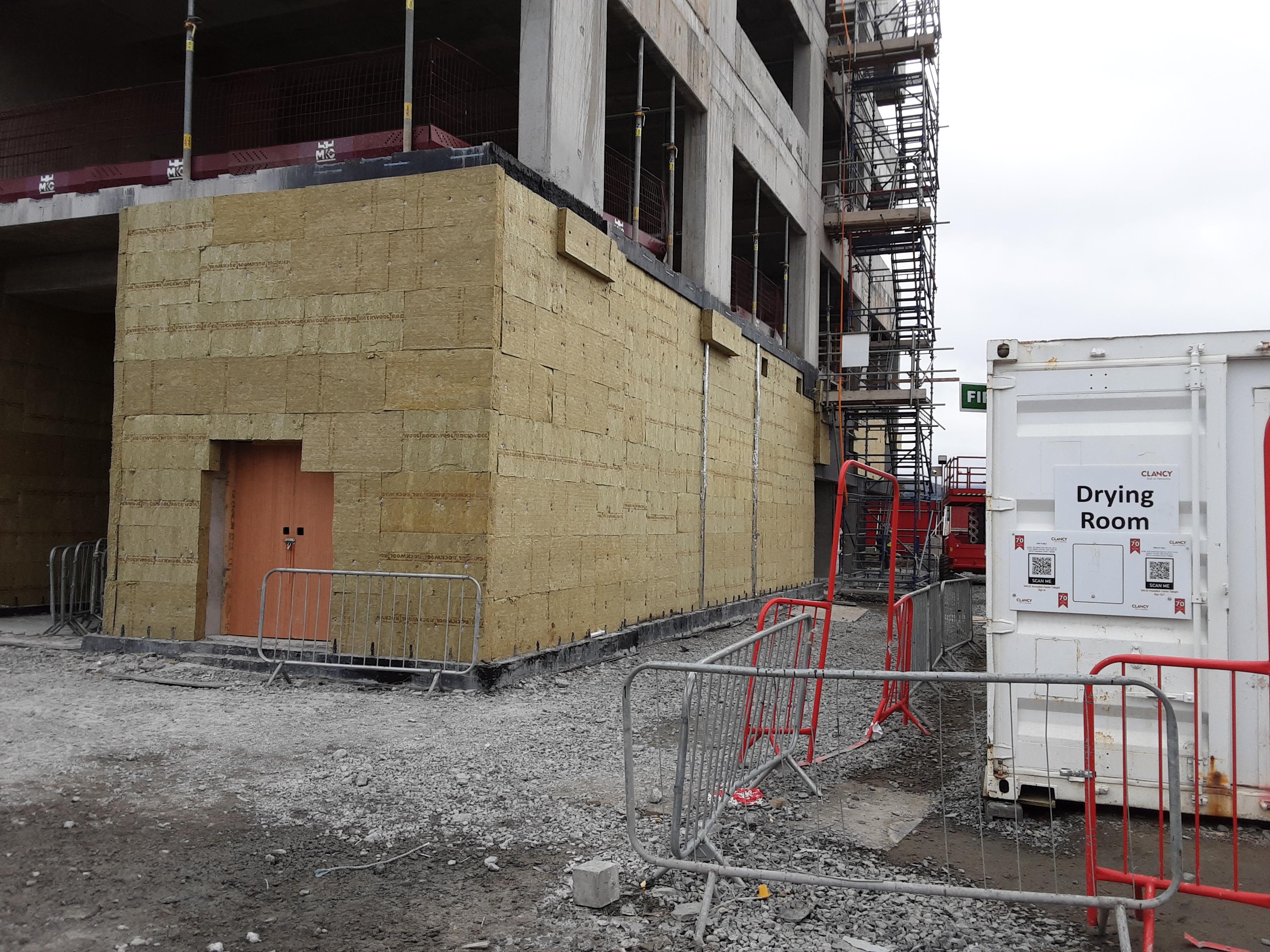 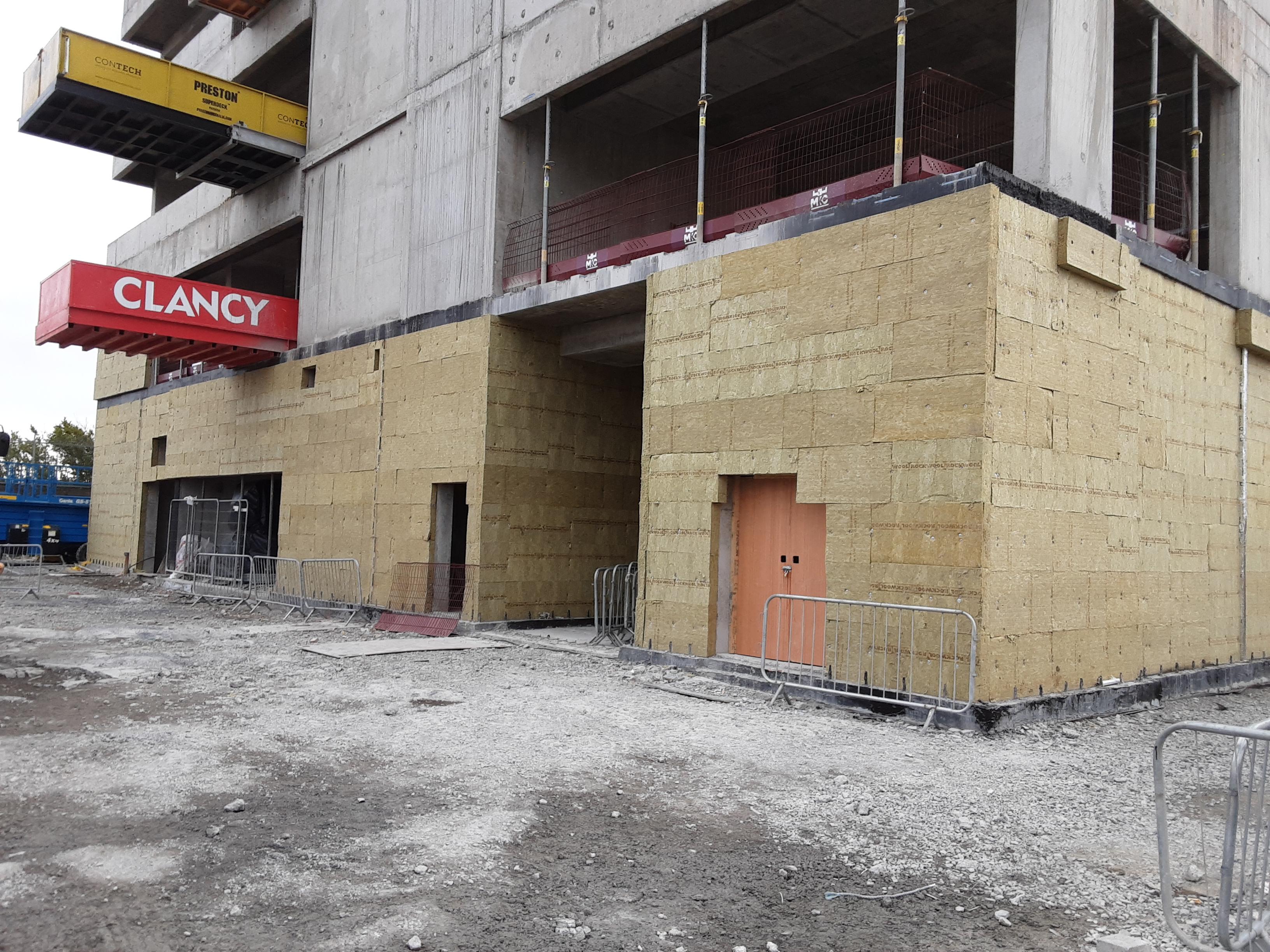 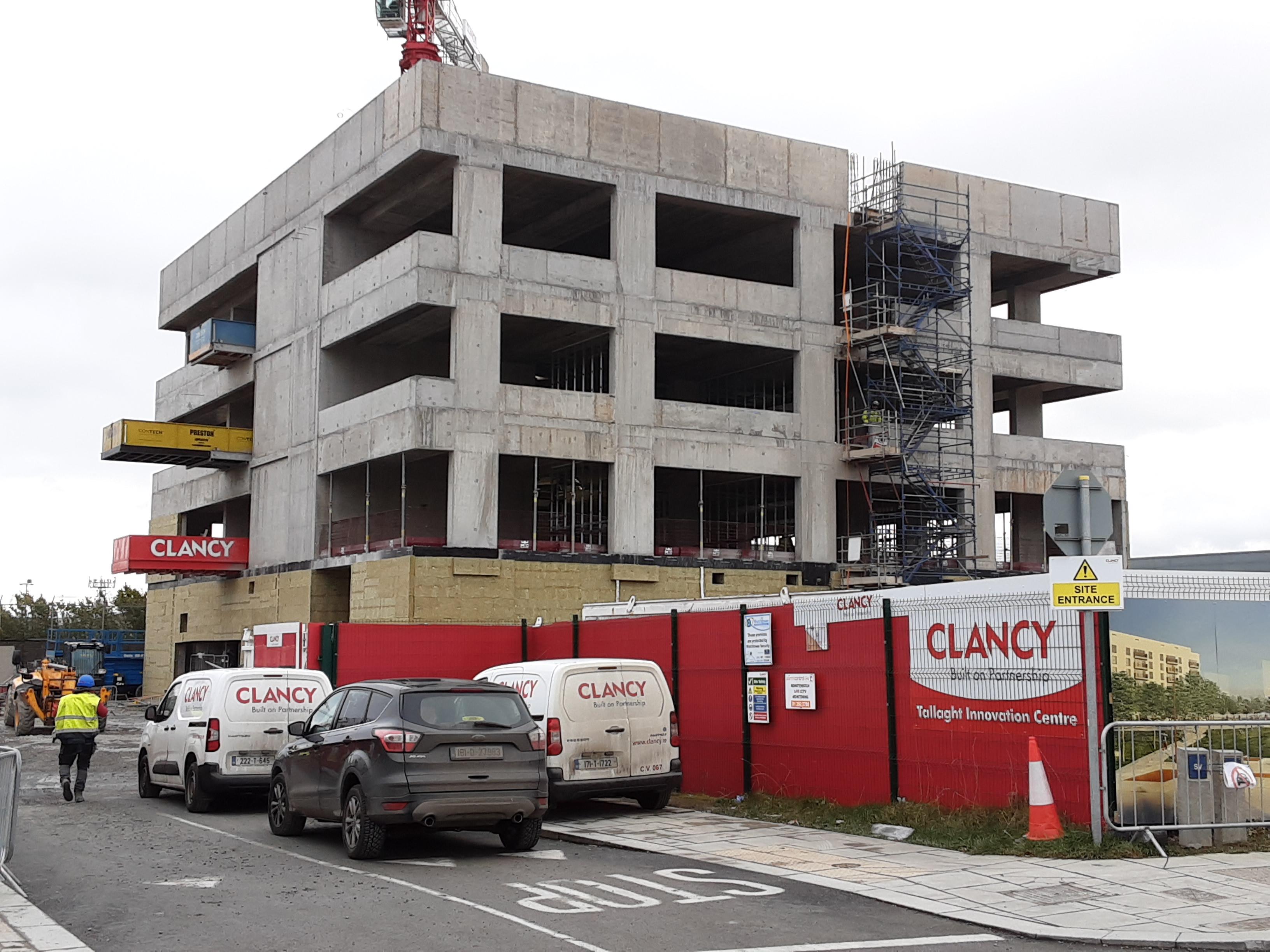 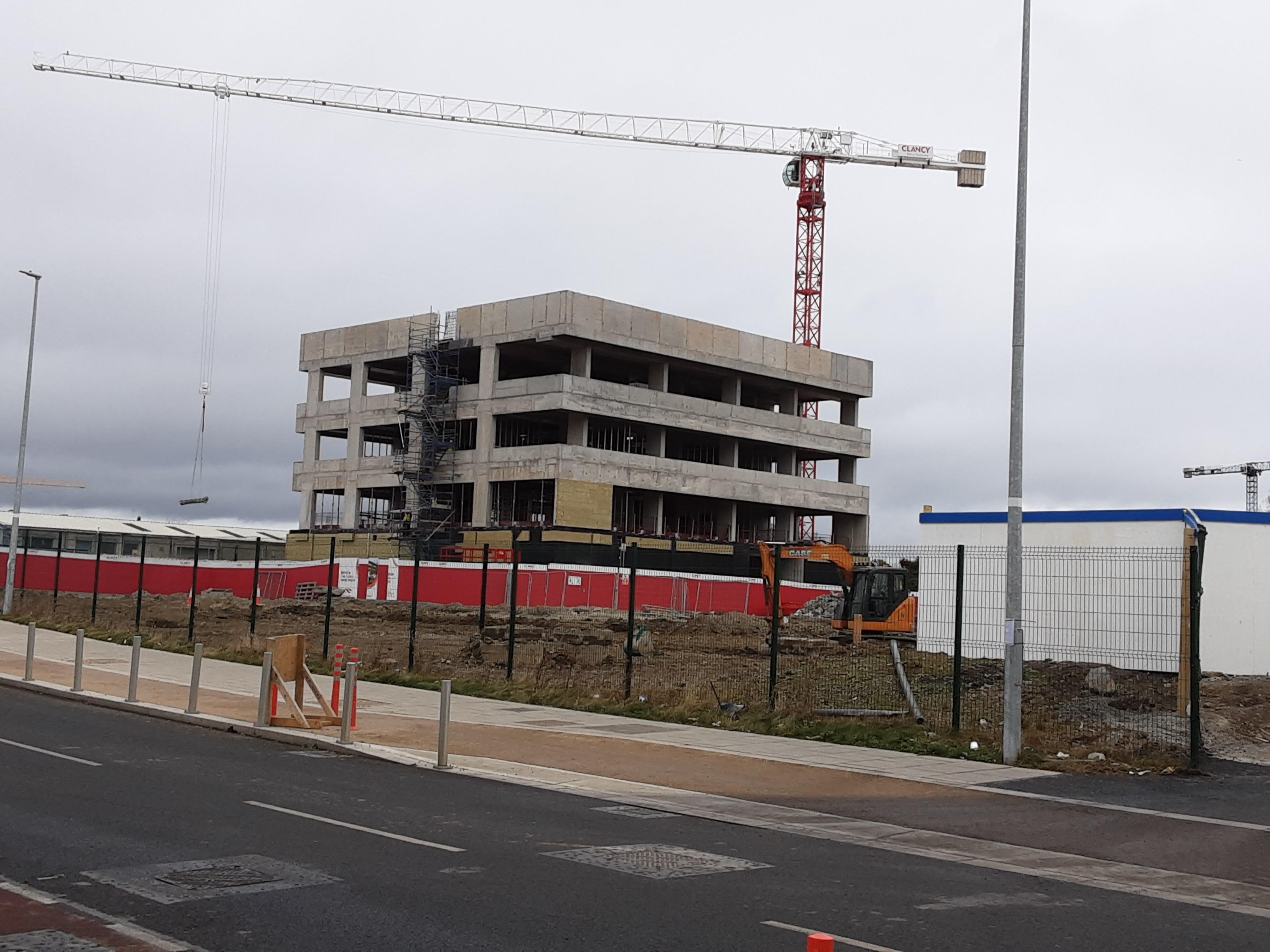 Innovation Centre Tallaght - site inspection -  230202
Innovation Centre Tallaght 
Photographs as at February 2023
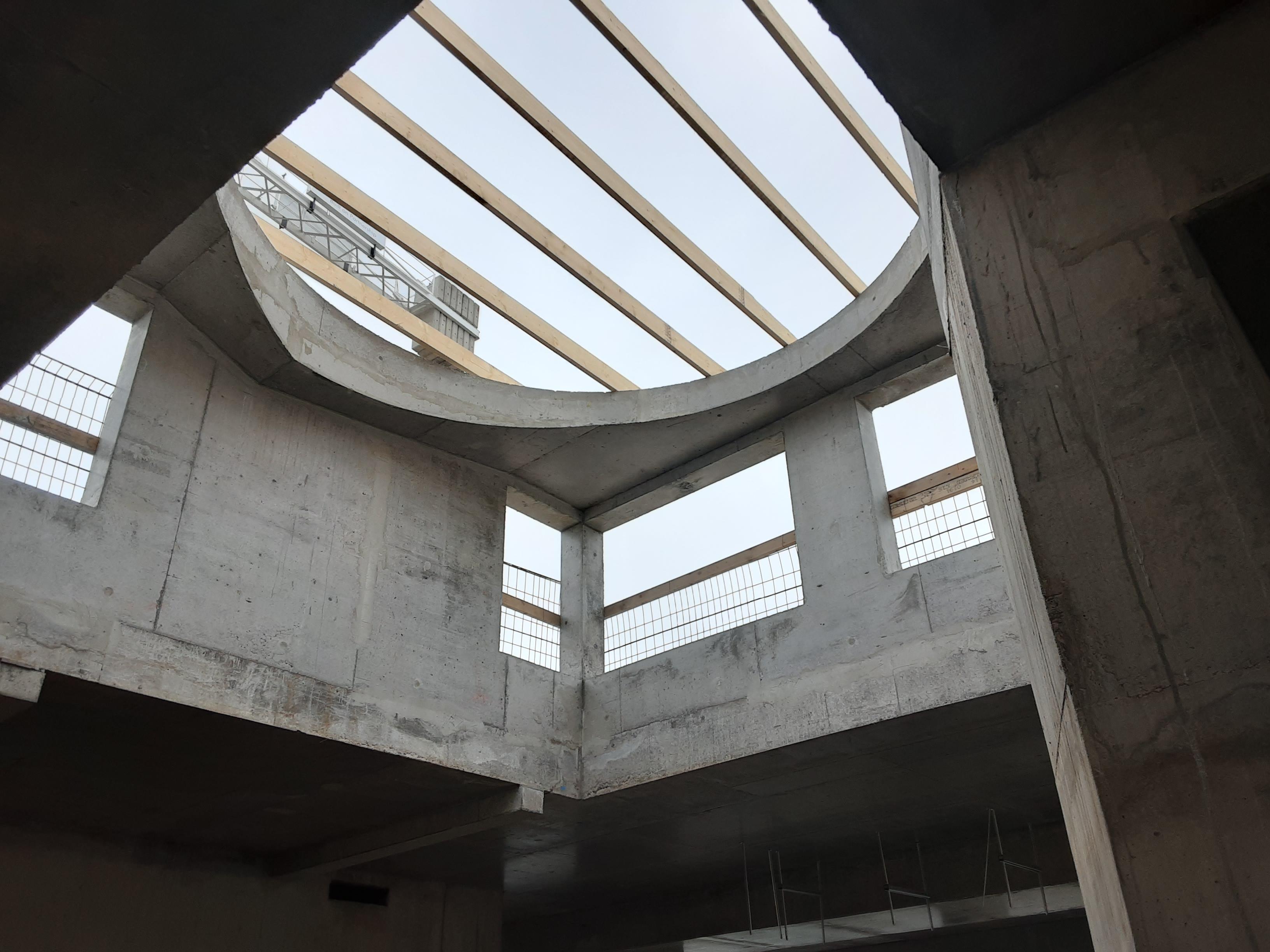 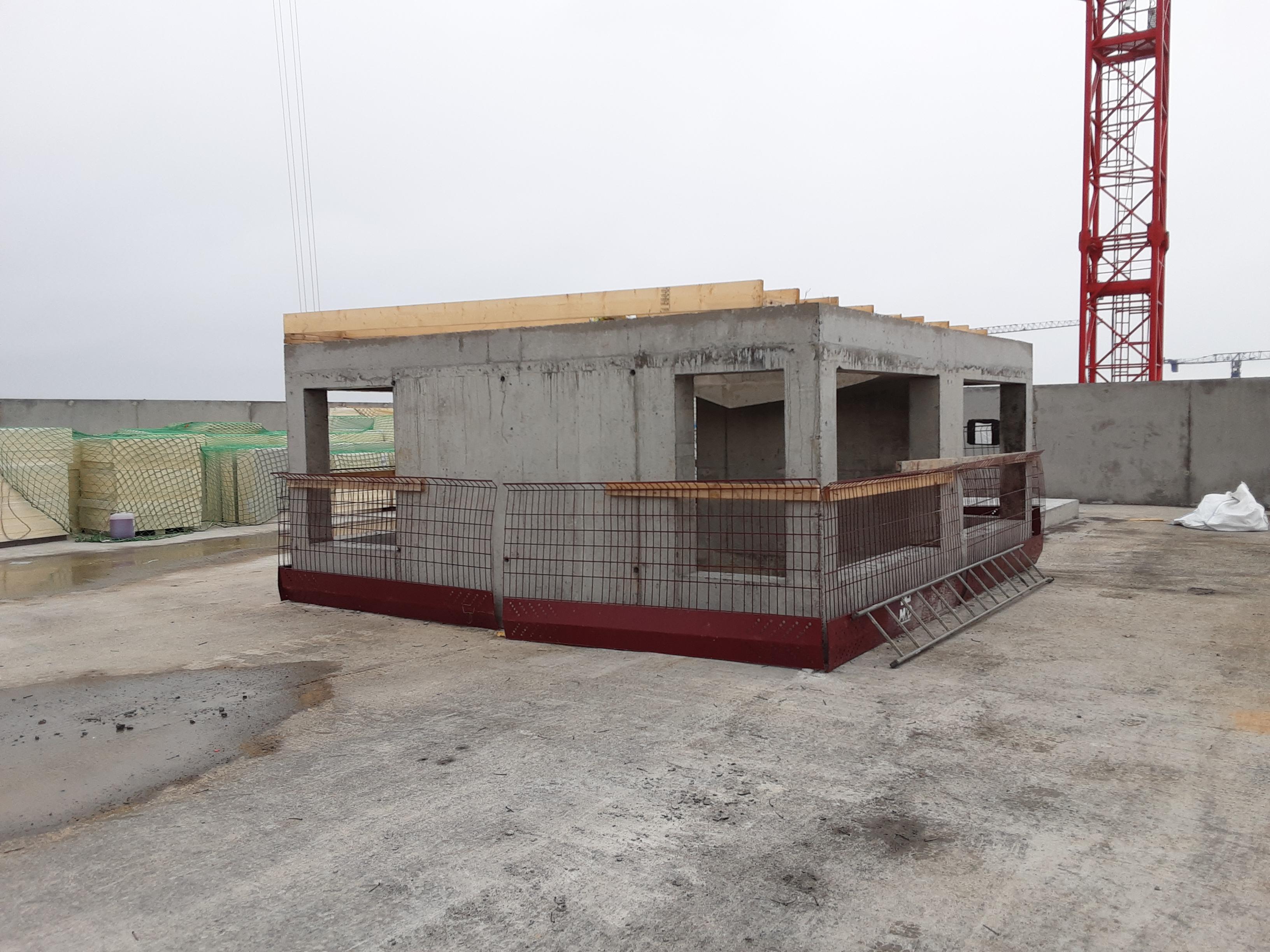 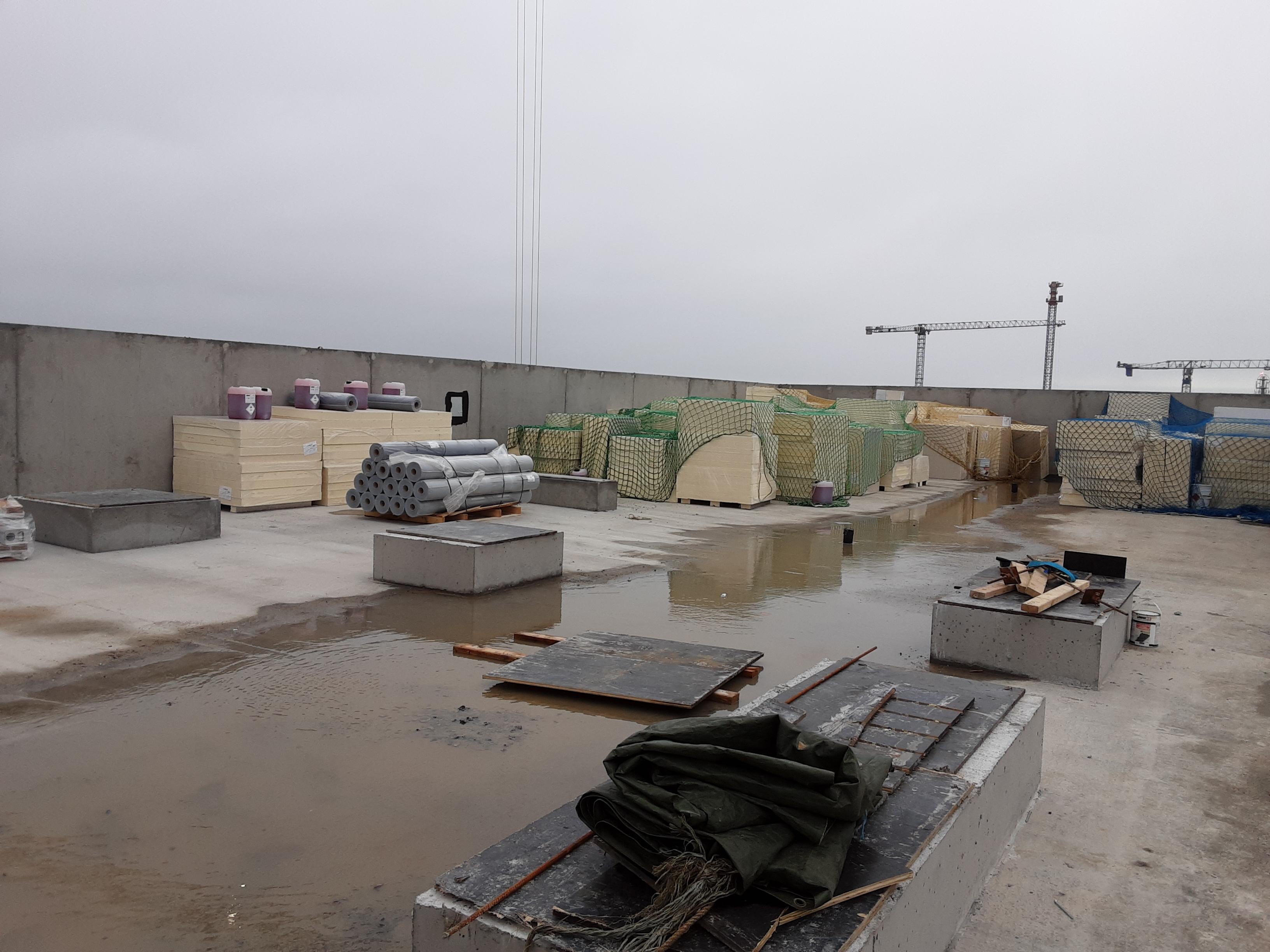 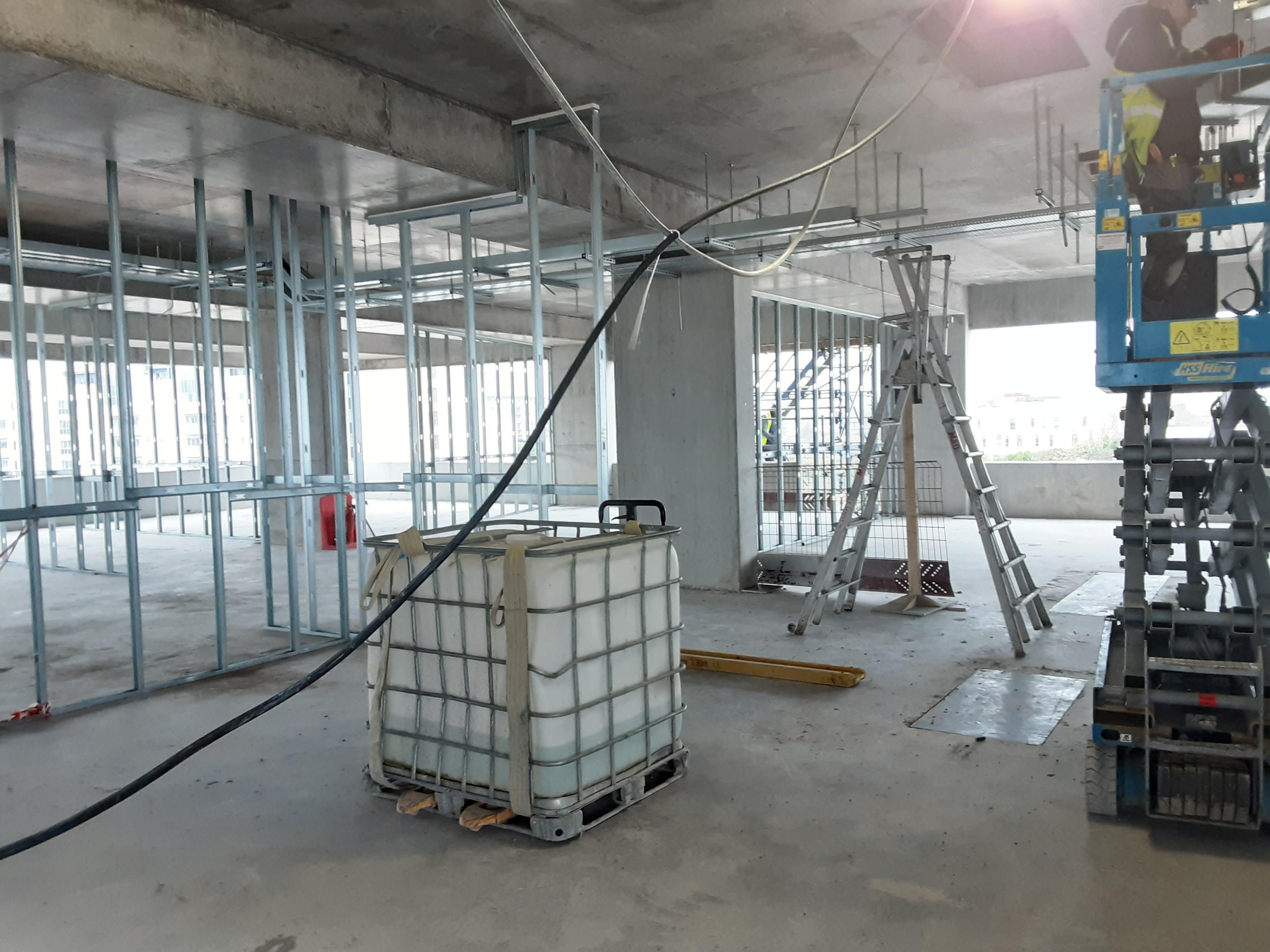 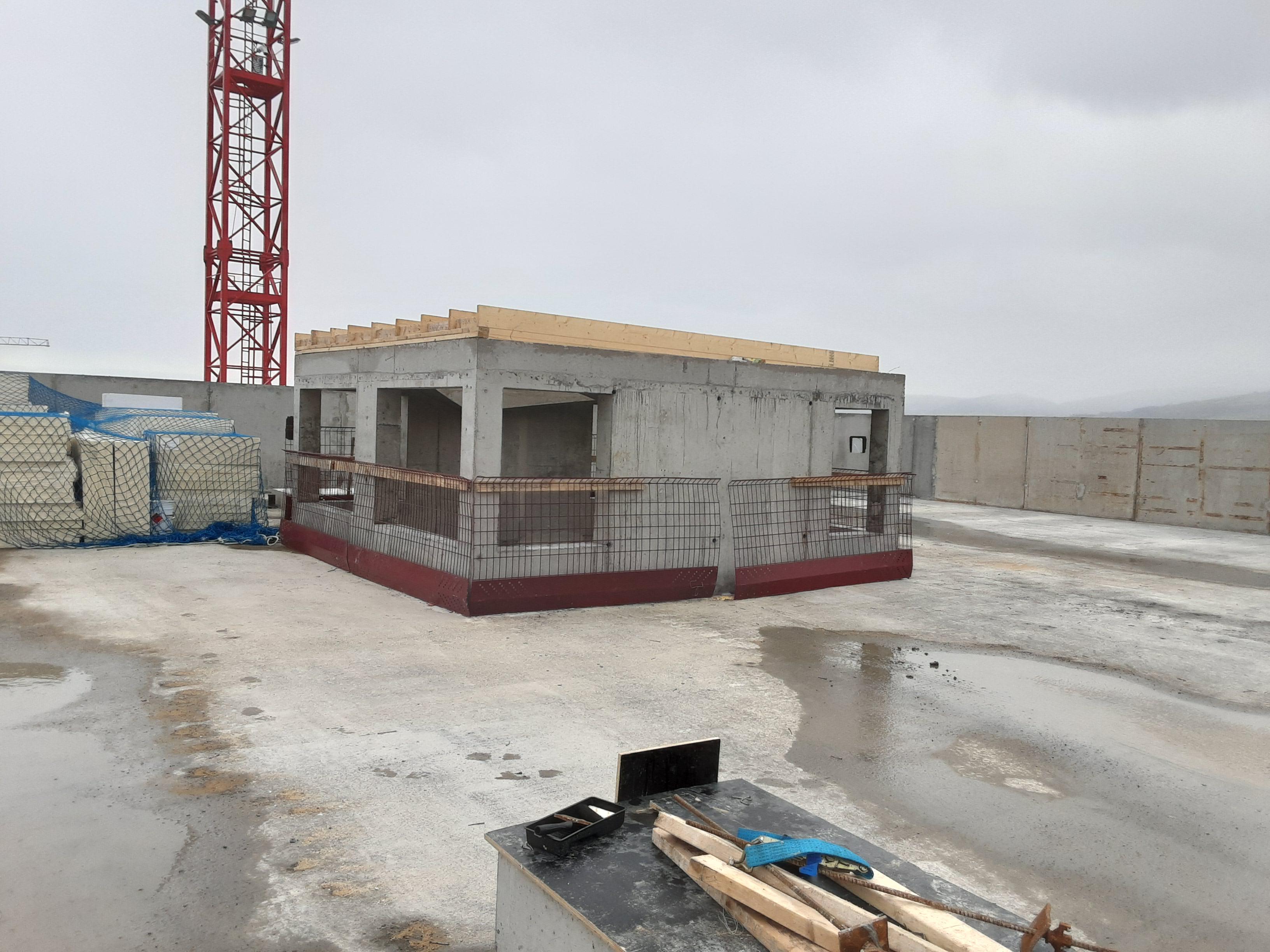 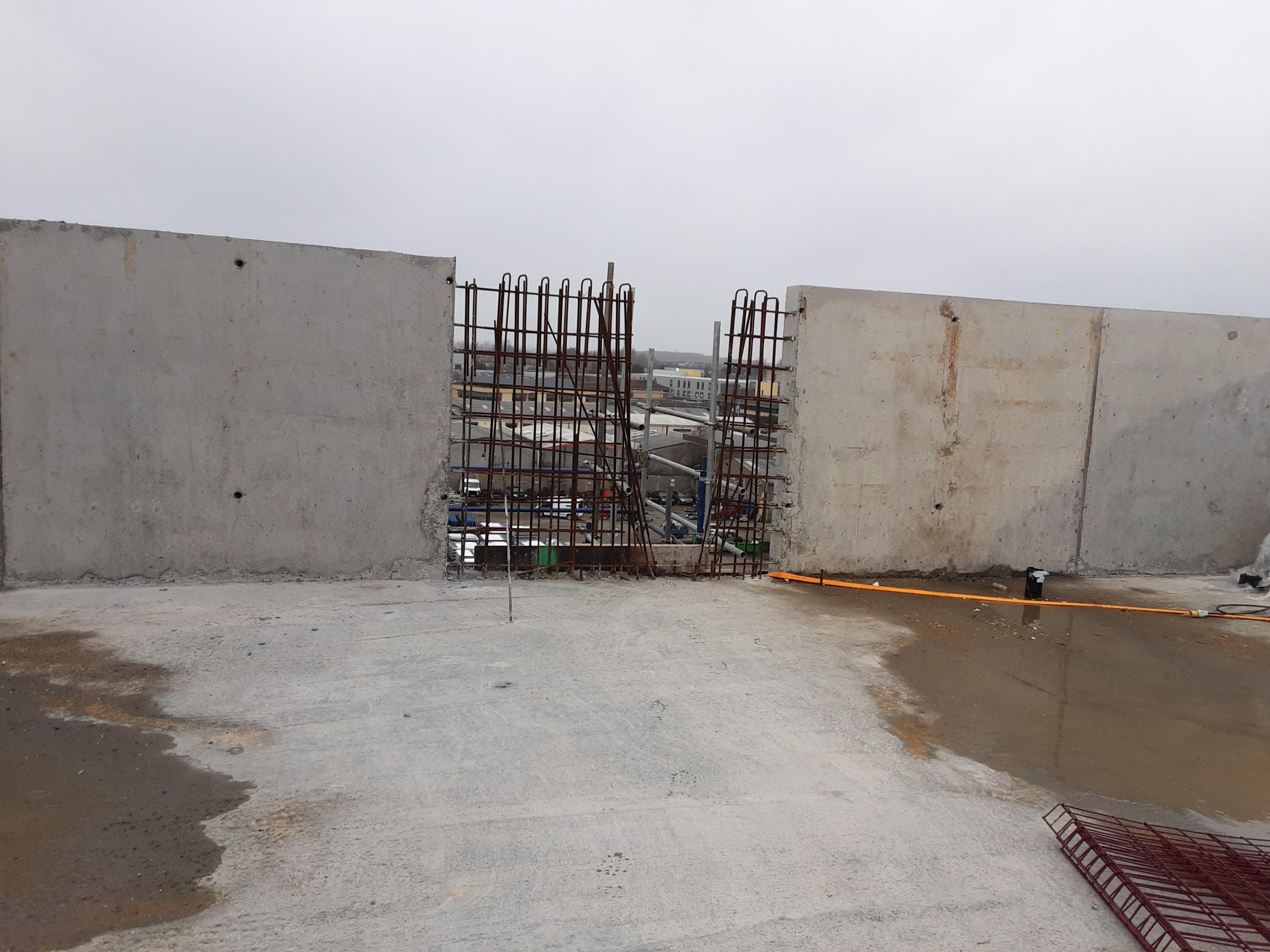 Innovation Centre Tallaght - site inspection -  230202
Innovation Centre Tallaght 
Photographs as at February 2023
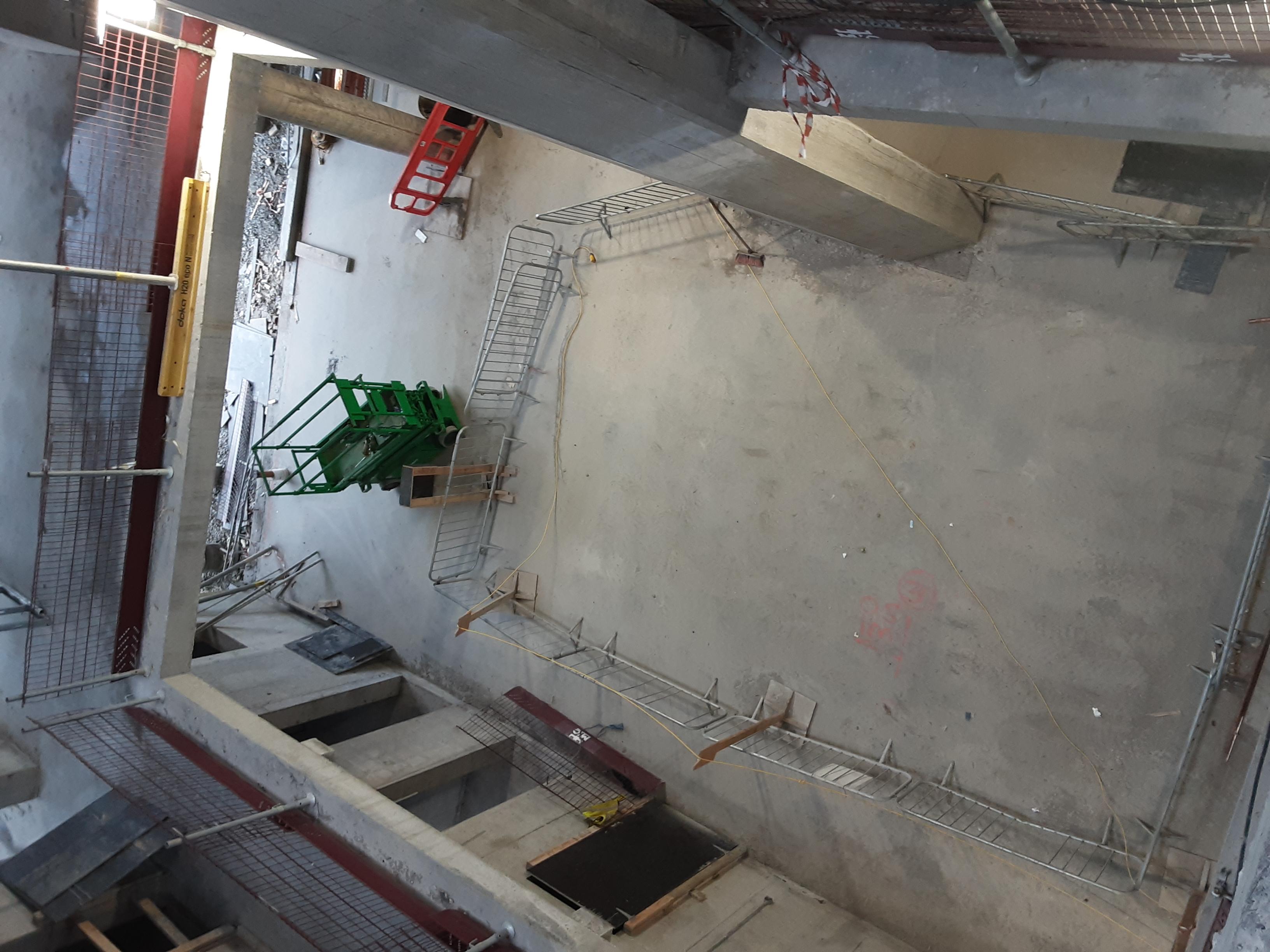 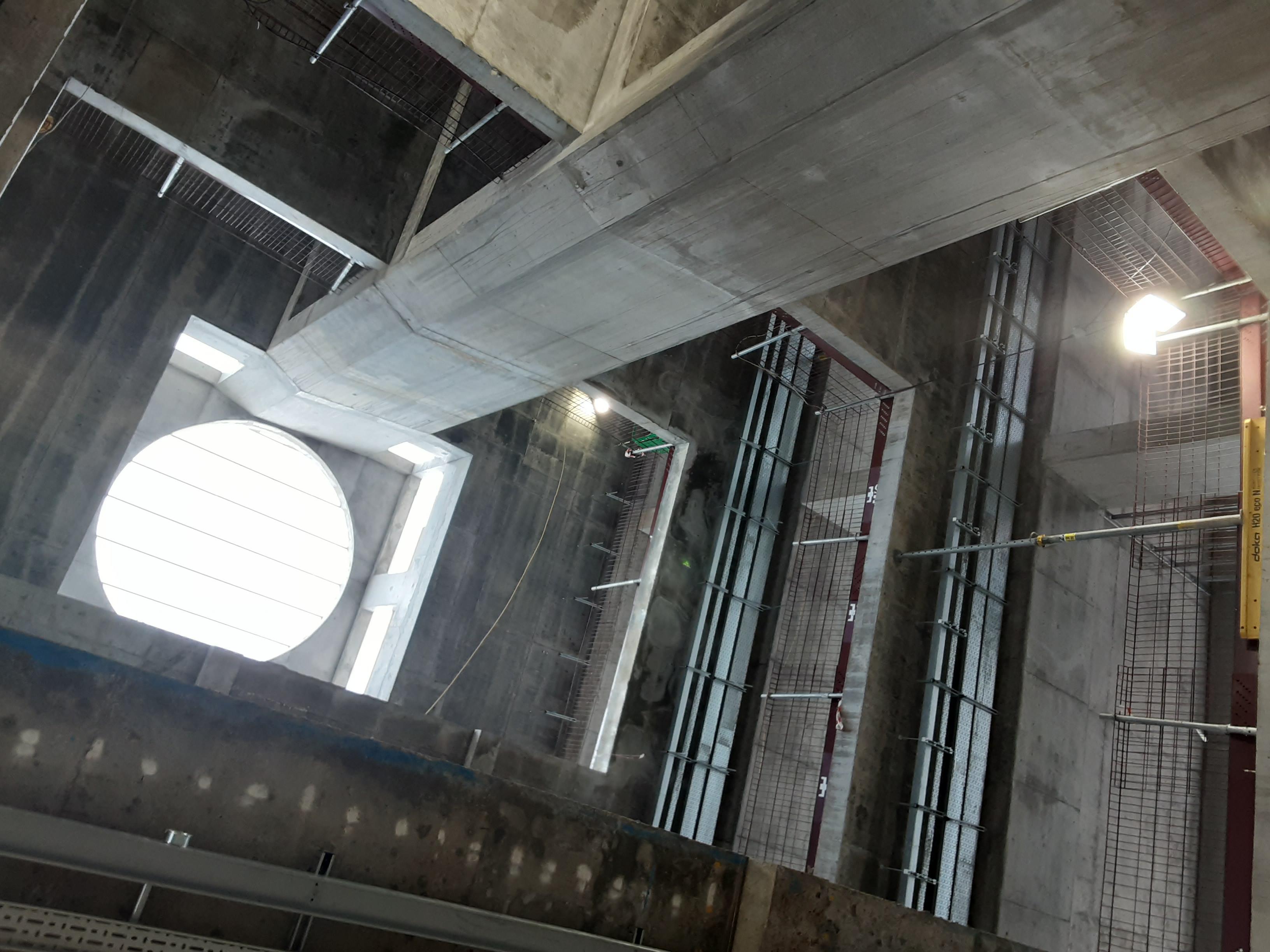 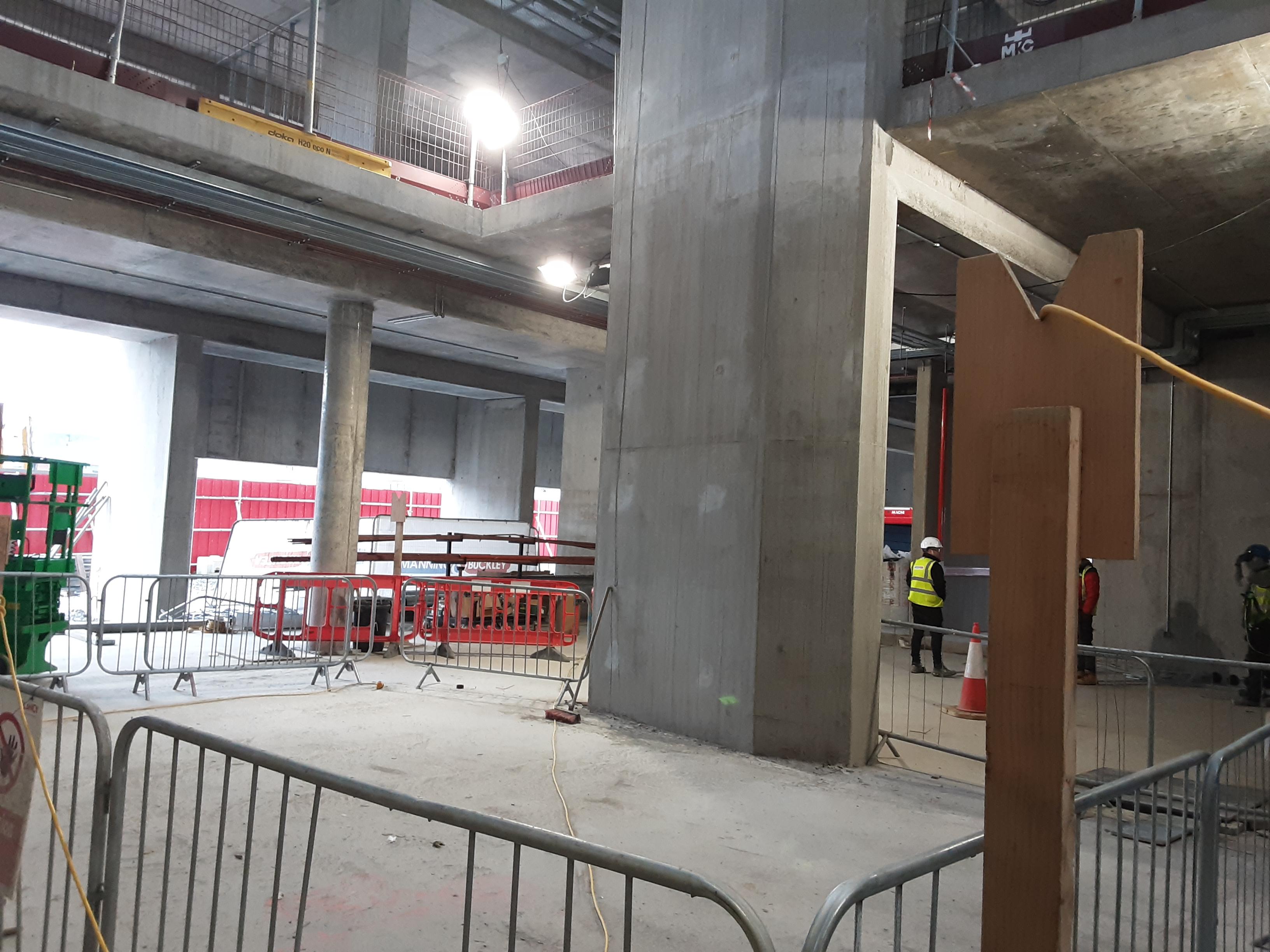 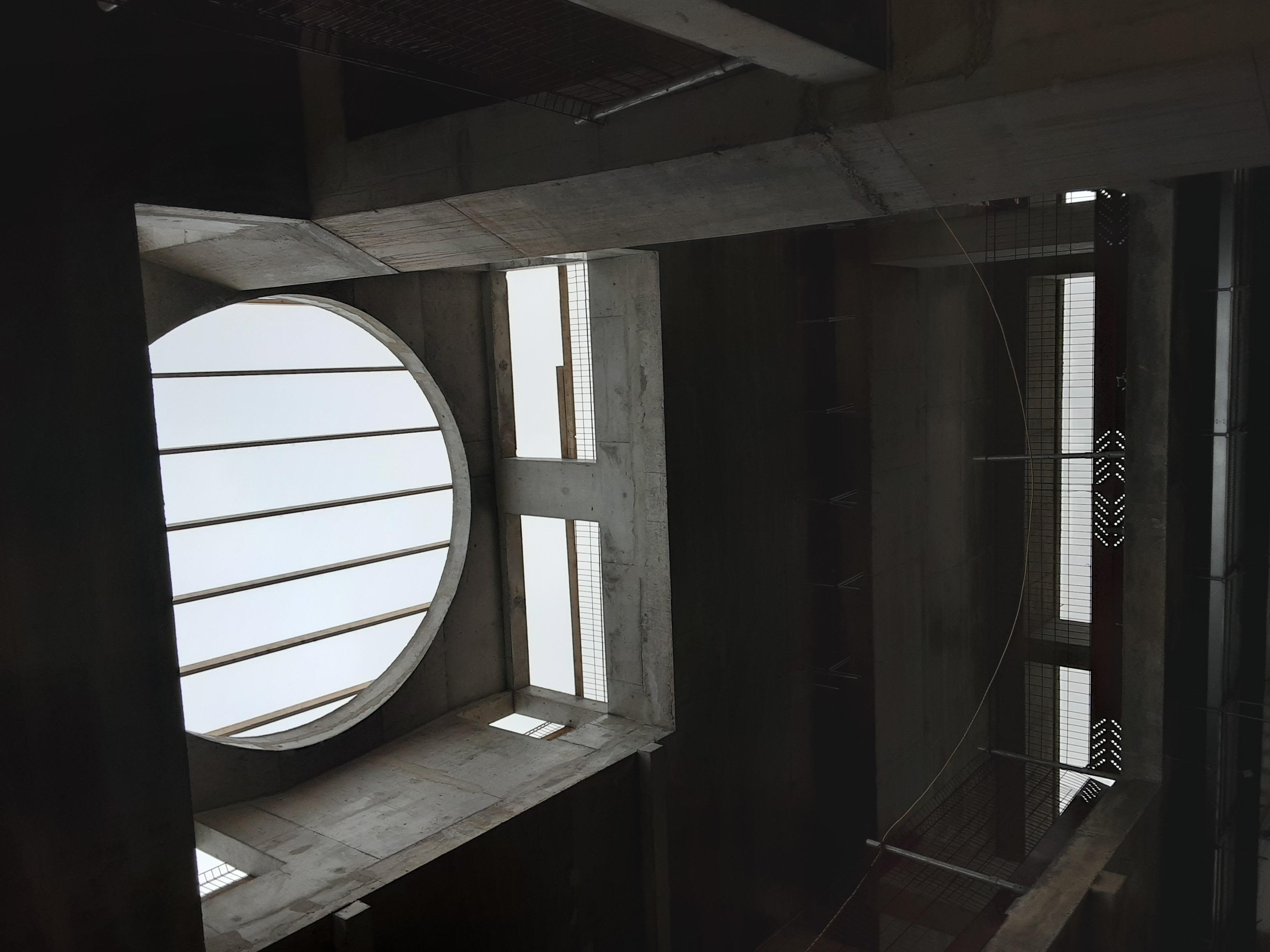 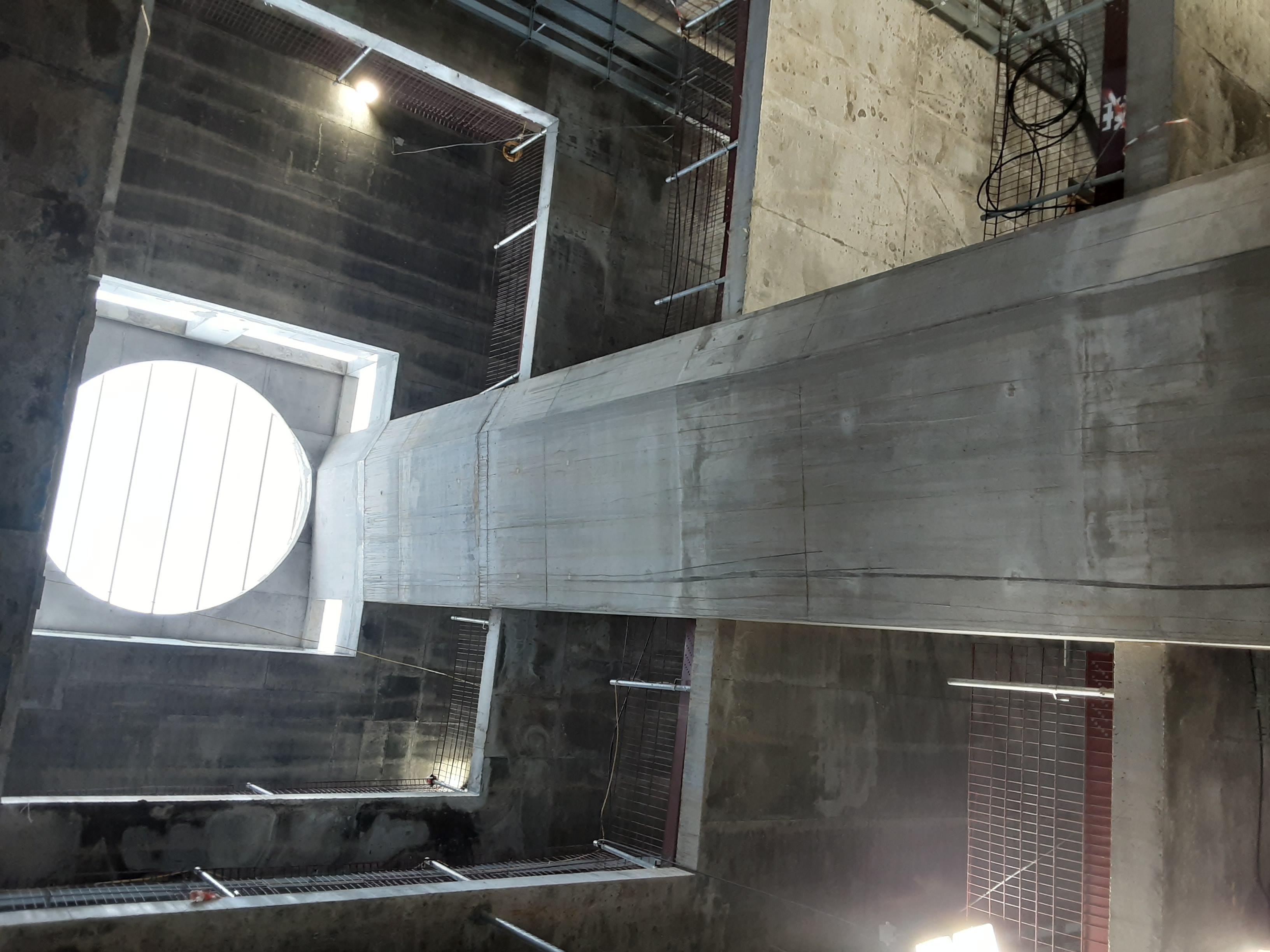 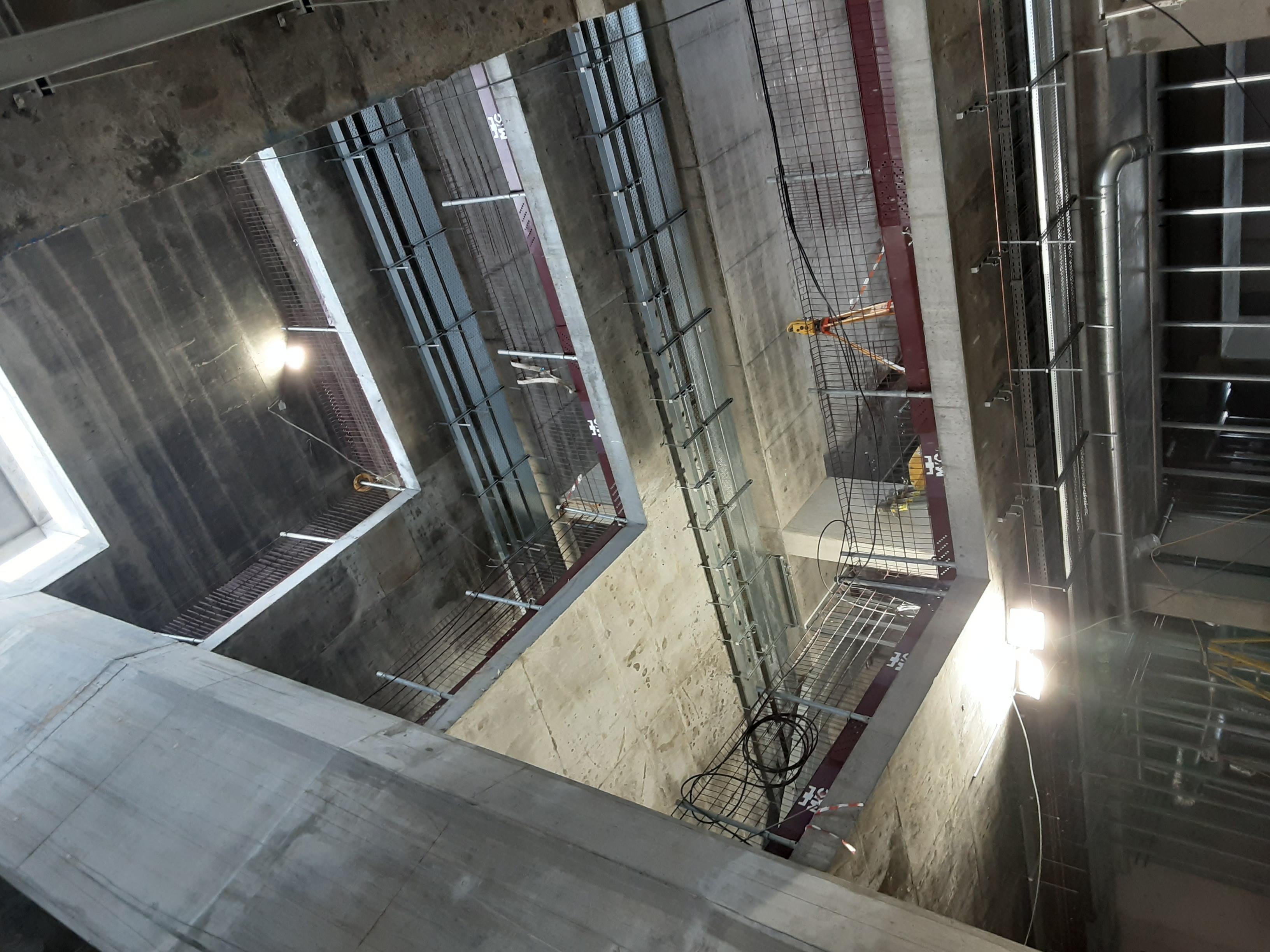 Innovation Centre Tallaght - site inspection -  230202
Work IQ Website & Mobilisation Plan
Oxford Innovation have development a ‘Mobilisation Plan’ which will go into Active Phase from August / September 2023 to January 2024
Preplanning activities / meetings with Oxford Innovation & SDCC are ongoing with regard to :
Building Design and Fitout
IT / Access Security
Website and Social Media
WORK IQ
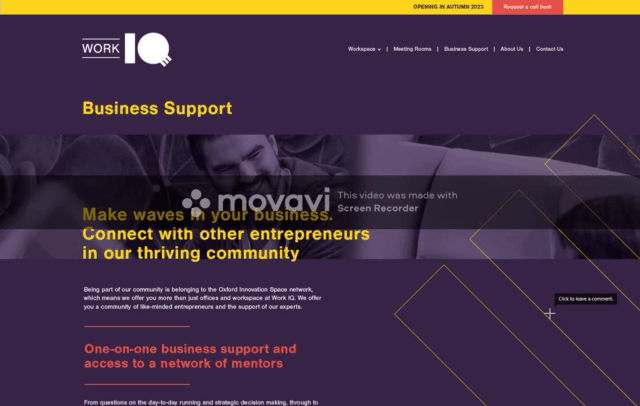 WORK IQ
WORK IQ – Sharp Ahead Client Feedback (wpengine.com)
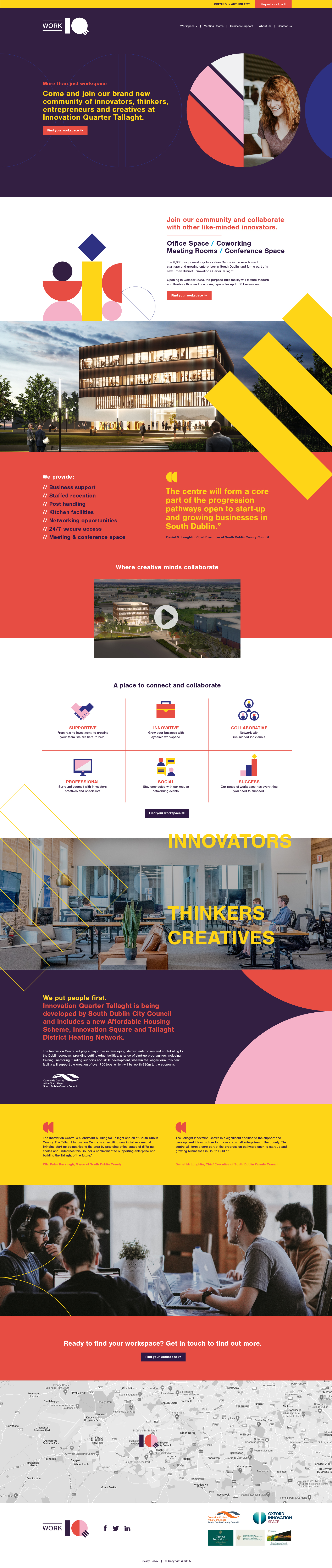 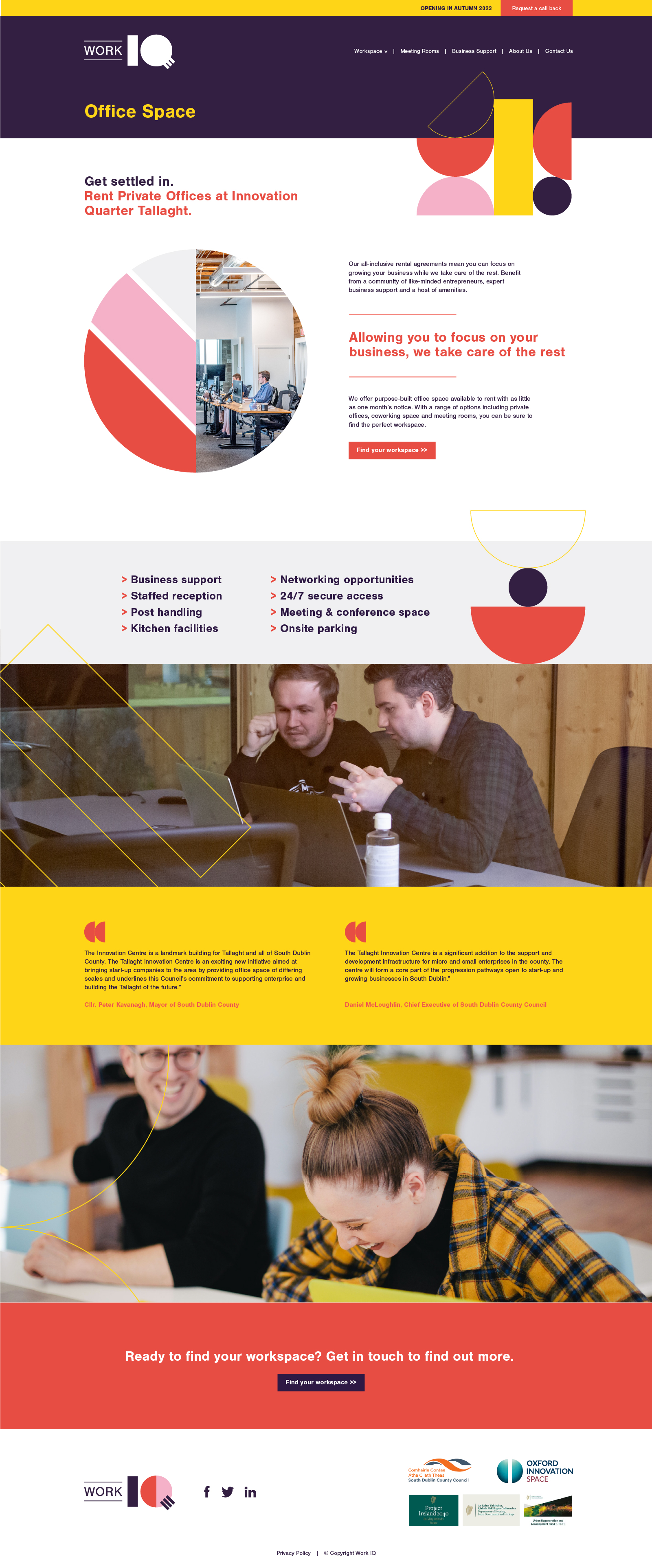